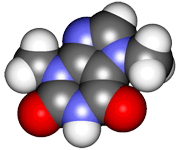 CHE2060 Lecture 5: Acid-base chemistry
5.1   Acids & bases: overview & basics

5.2  Acid & base strength

5.3  Equilibrium acid-base reactions

5.4  The leveling effect of solvents

5.5  Estimation of acidity by conceptual knowledge

5.6	Classes of organic acids & bases

5.7  Functional groups: acid-base nature
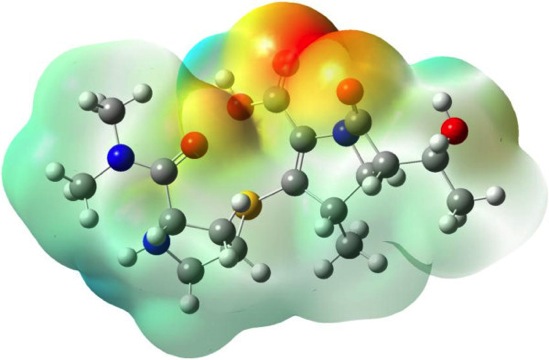 Daley & Daley
Chapter 5:
Acid-base theory
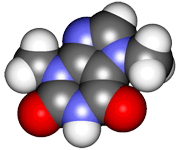 Equilibrium reactions


Using pKa to predict whether reactants or products predominate
Equilibrium of conjugate acid-base pairs
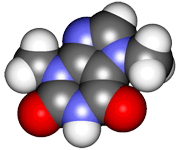 When a reaction is reversible, the “side” with the weaker conjugate acid (higher pka) is favored. Are reactants or products are favored here?
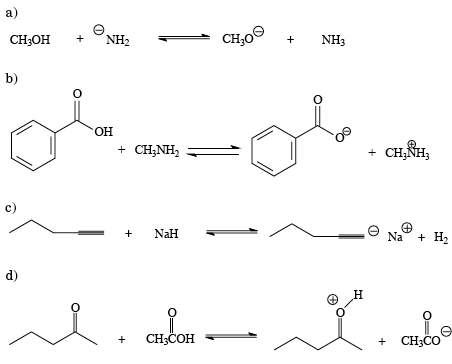 pKa = 15.1
pKa = 36
pKa = 10.66
pKa ~ 4.76
pKa = 35
pKa ~ 26
D&D, p.218
pKa = 4.76
pKa ~ - 7.5
[Speaker Notes: M]
Why is the weaker conjugate acid favored?
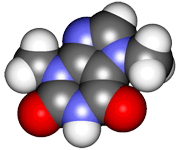 It’s as if the two acids, on the reactant & product sides, of the reaction are in competition with one another.
In essence, the stronger acid wins and acts like an acid, accepting an electron pair, and driving the reaction to producing the weaker acid and the conjugate base of the stronger acid.
B: -  +  H – A  			B – H  +  :A-
base       acid              conjugate       conjugate
					   acid       base
Karty p.302
[Speaker Notes: M]
A more detailed look the driving acid
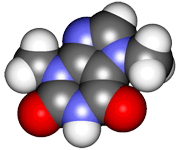 Let’s look at a specific example with numbers.
The strong acid pushes equilibrium to the right
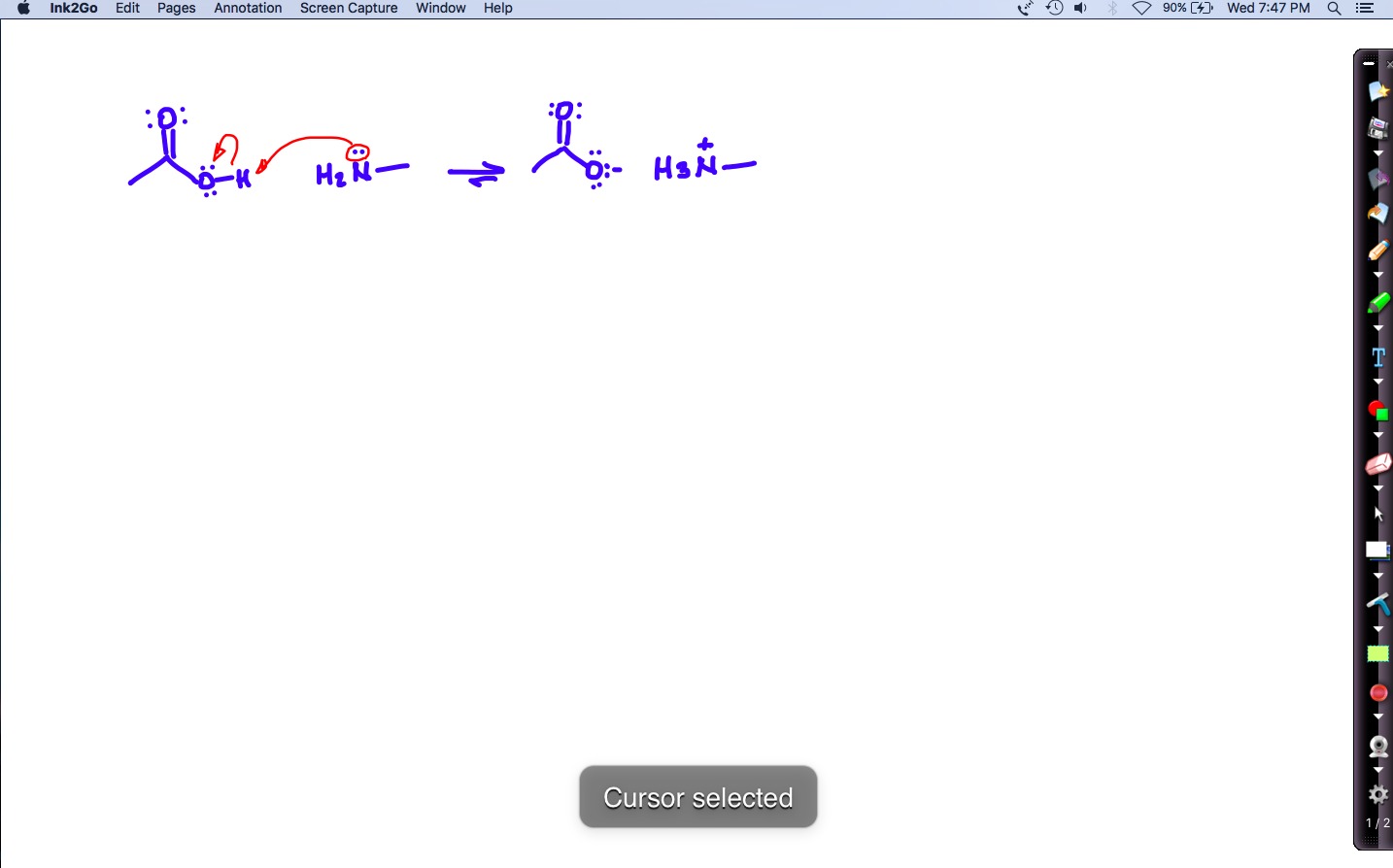 acetic acid                 methyl                            acetate           methyl 
				 amine				ion		  ammonium
  pKa 4.76									   pKa 10.63
  stronger
equilibrium
We can see how strongly the reaction favors products by calculating Δ pKa.
	
	Δ pKa = 10.63 – 4.75 = 5.88
So the equilibrium constant for this reaction can be calculated:
	Keq = 105.88 = 7.6E105	
In other words, products are favored by a factor of 760,000.
Karty p.302
[Speaker Notes: M]
Example: quantitate the push
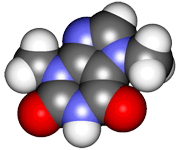 Predict which side is favored and by how much.
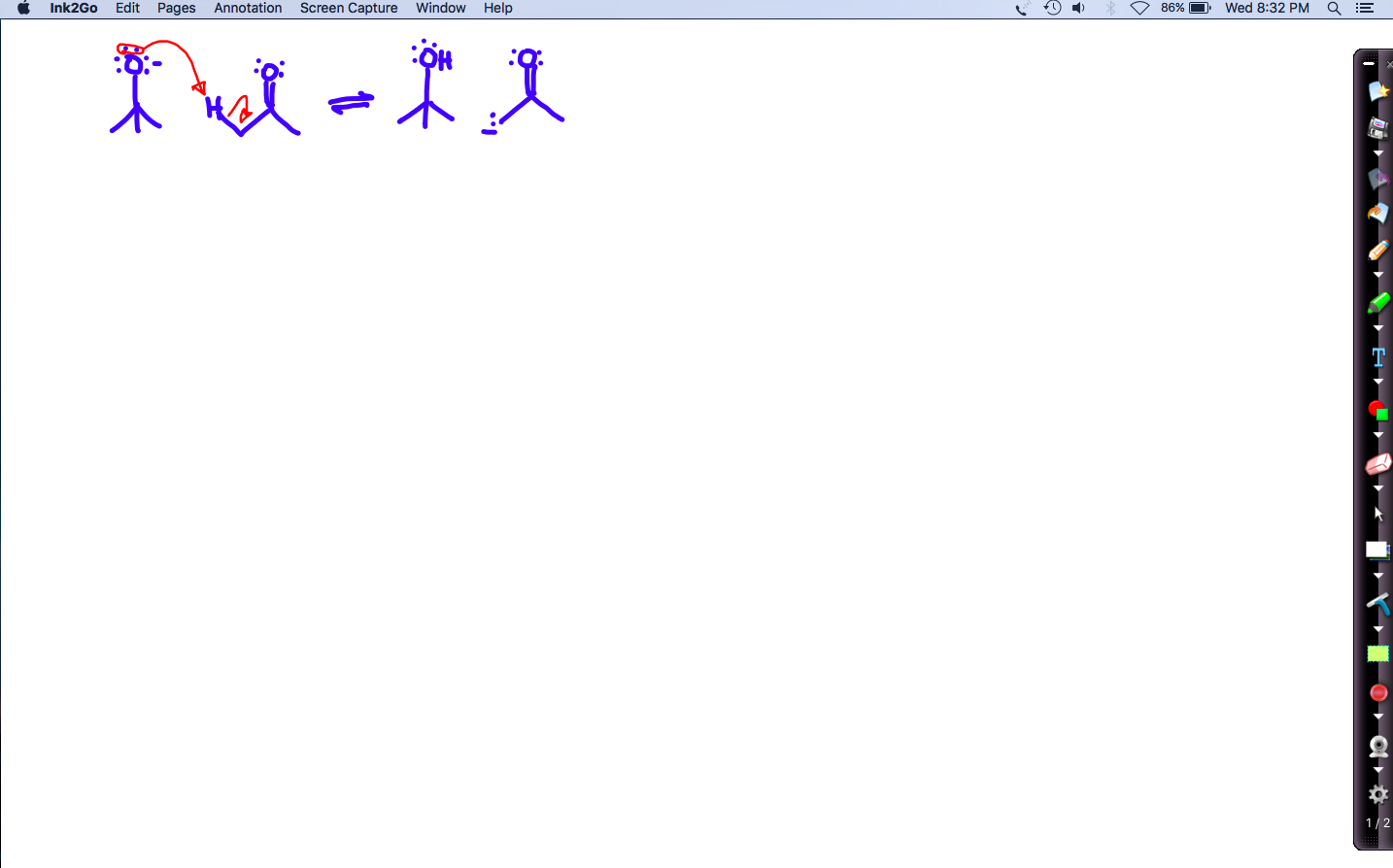 2-methyl-2-propoxide
propanone
2-methyl-2-propanol
propanoneanion
pKa 19
pKa 20
equilibrium
We can see how strongly the reaction favors reactants by calculating Δ pKa.
	
	Δ pKa = 20 – 19 = 1
	
So the equilibrium constant for this reaction can be calculated:
	Keq = 101 = 1o	
In other words, reactants are favored by a factor of 10. Barely pushed.
Karty p.302
[Speaker Notes: M]